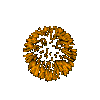 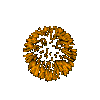 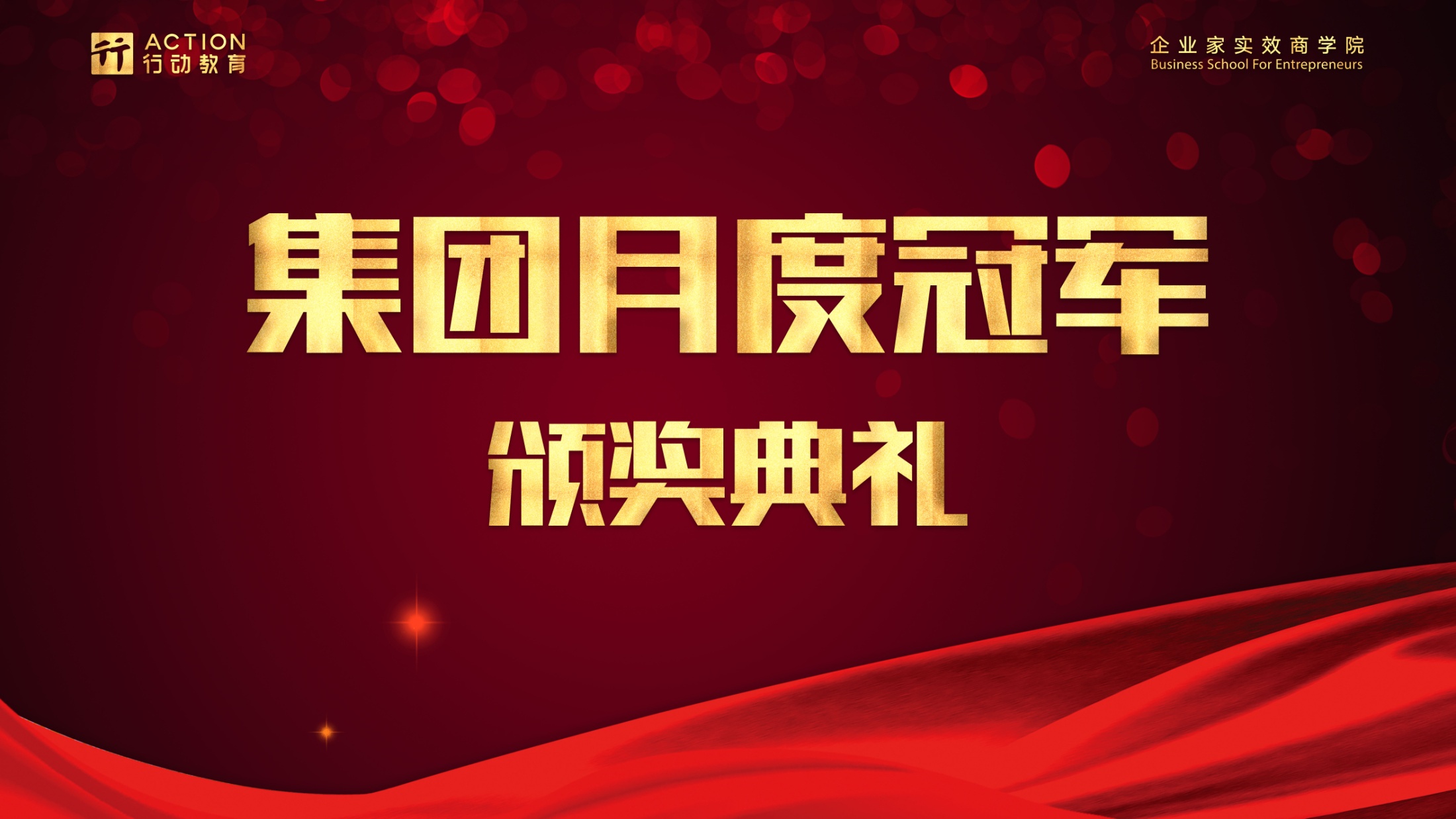 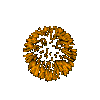 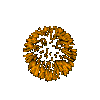 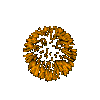 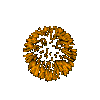 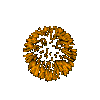 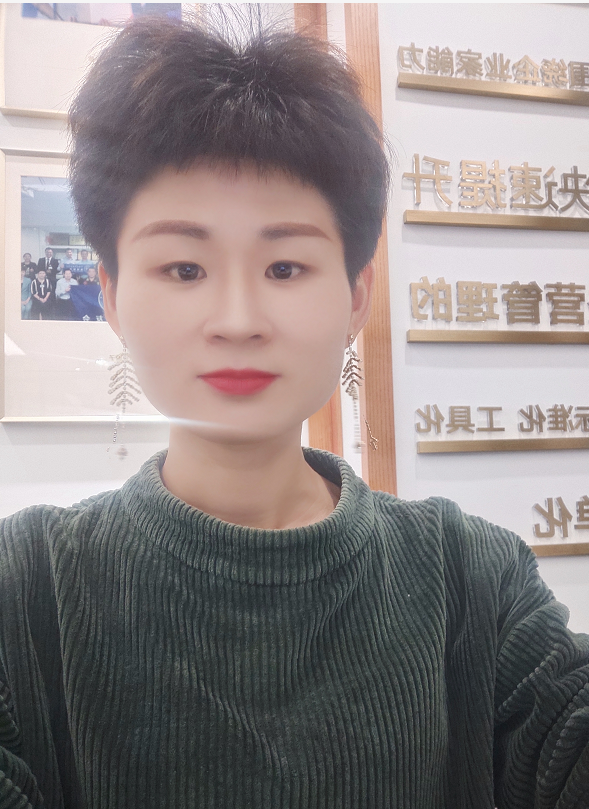 2020年10月集团个人冠军
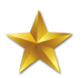 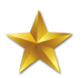 福建分校-涂岚峰
10月业绩： 195万&3个校长
入司时间： 2017年7月入司
曾获得荣誉：
2018年7月厦门赢利战神
2018年7月分校月度冠军
2018年10月厦门分校月度冠军
2019年4月厦门分校月度冠军
2020年5月厦门赢利爆破手
2020年10月2次“神剑之星”
2020年9月、10月厦门分校月度冠军
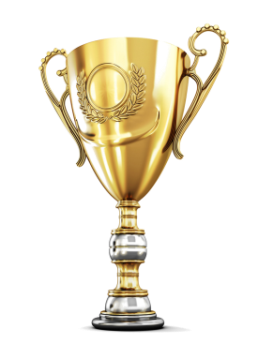 冠军来沪行程安排
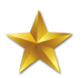 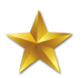 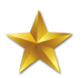 上海我们来啦！2020.11.10
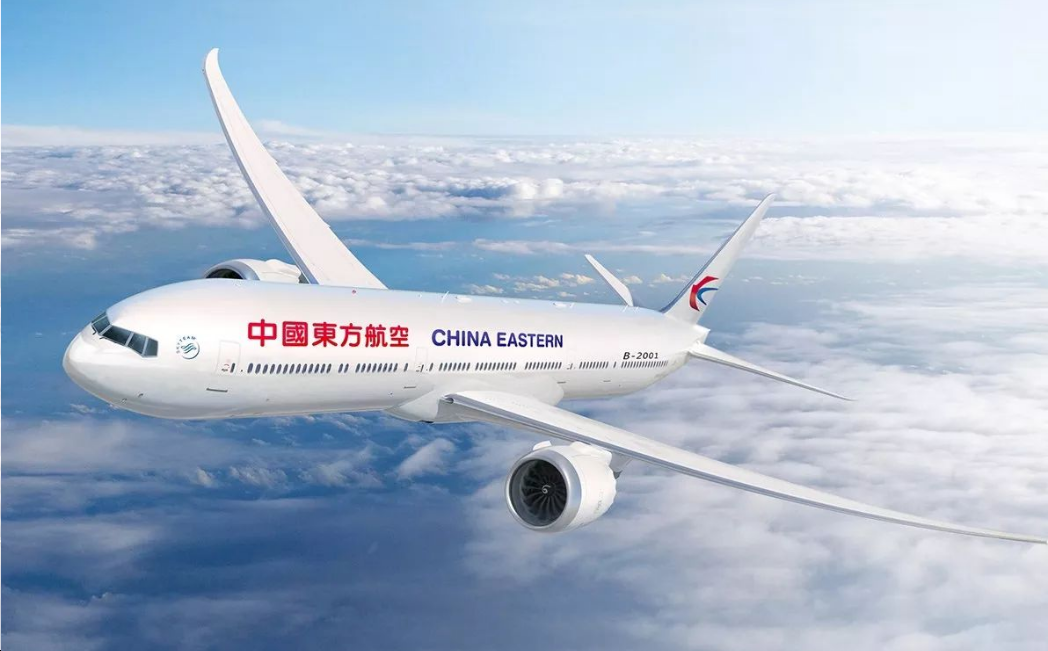 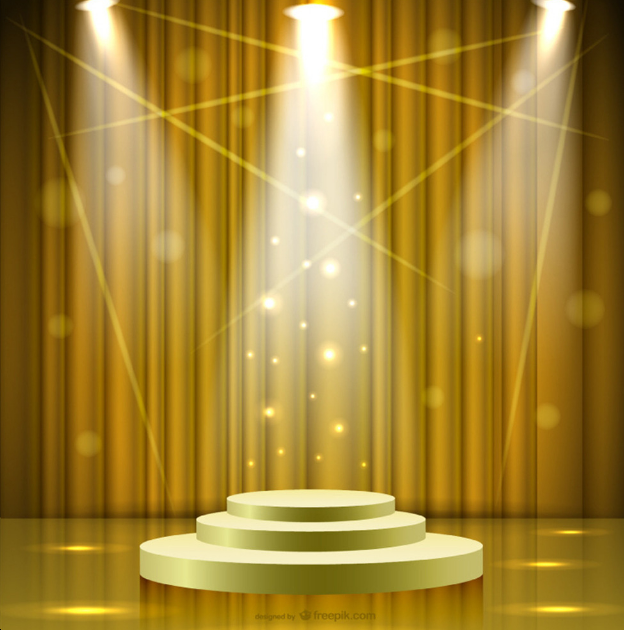 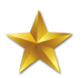 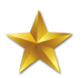 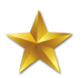 颁奖盛典
来自团队的祝福
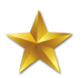 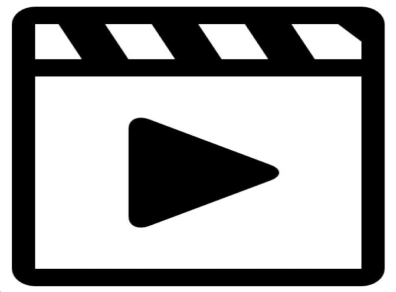 冠军分享：
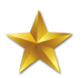 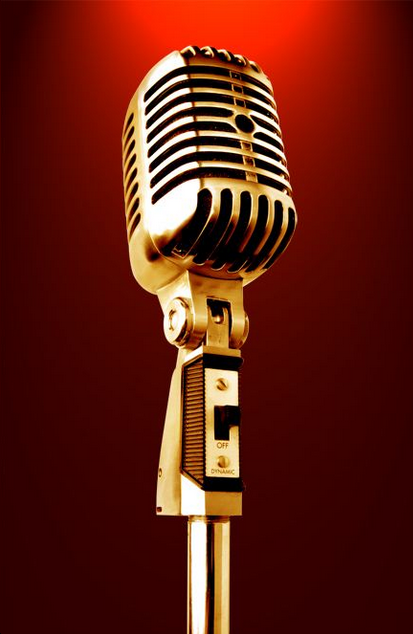 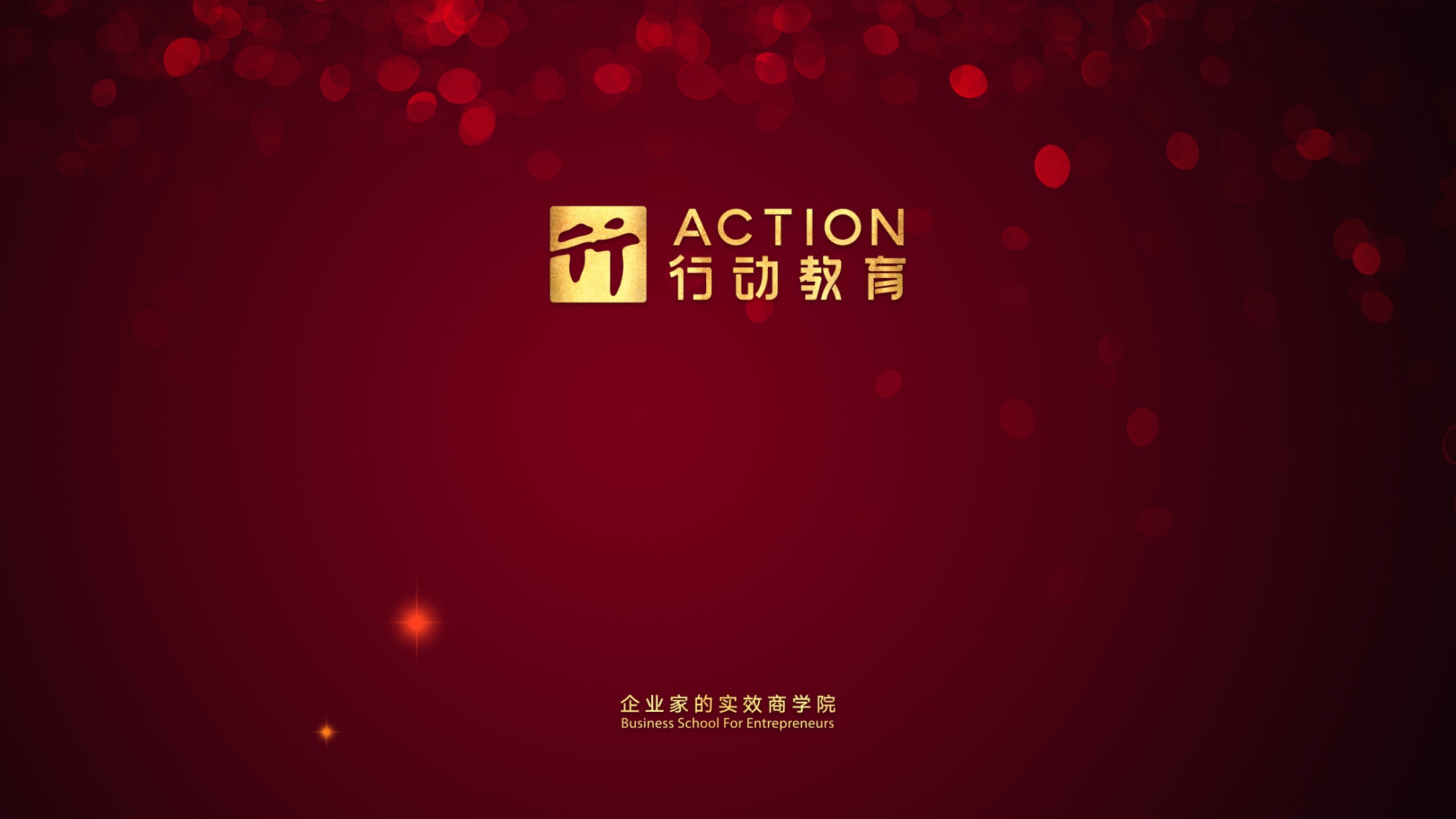 加油！